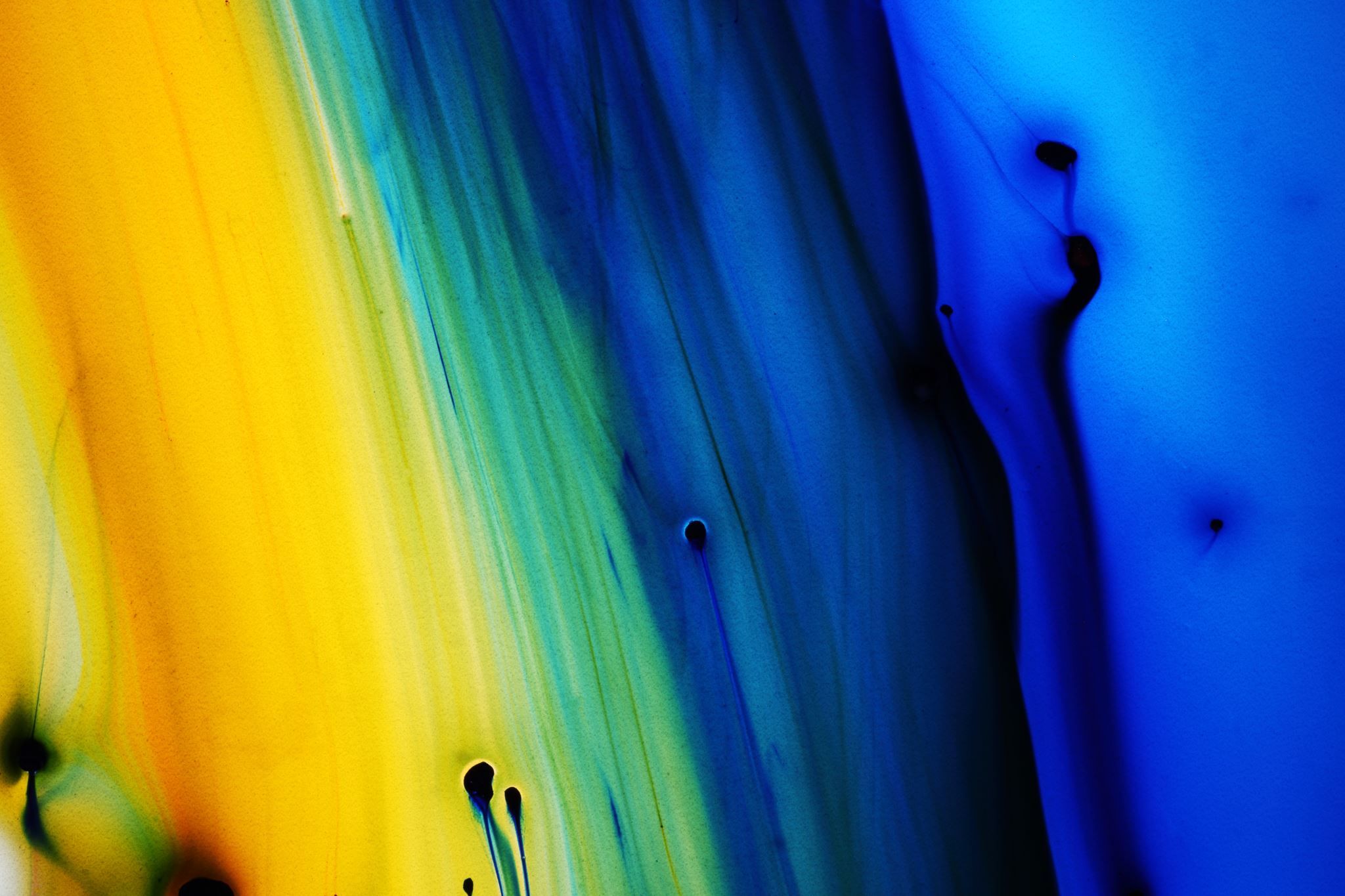 Playful Revision
By Kefalidis Vasilis ,Nikolaou Despina, Pallada Evagelia
Facts
Standards & Alignment
Big idea – Essential question
21st Century Skills
Materials List
Instructional Delivery(Collaborative, self-directed)
Students form groups of 5 and each one scans the QR code of the game/app. 
There are different sections with 5 questions for the different subjects. 
They try to provide answers/solutions using skills, knowledge or research for each subject section (science, maths, computers etc ). 
Only when they provide the correct answer do they move to the next level.
Focal Lesson
Focal Lesson
After completing each section successfully, they get an alphabet letter so they can form the name of a painter, scientist or a famous person. Based on that they create a piece of art (group decision)  using artistic techniques that they have learned throughout the year. They give their final product to the teacher and then present it to the assembly and vote for the most creative and artistic one.
Feedback
Thank you